Current radiation productsLEO radiation overview and effects
Justin Likar
26 October 2023



justin.likar@jhuapl.edu | jlikar1@jhu.edu | 240.592.1090 | 240.583.9375
Overview (reminder) of space environment hazards / threats
Displacement Damage (DD) dose
in solar cells (power decrease)
Degraded transmission in CG
Degraded performance in detectors
Degraded performance in lenses, opto-couplers, LEDs, fiber, …
Charging induced Electrostatic Discharges (ESD & 
Electromagnetic Interference (EMI)
EM pulse (radiation emissions)
External to / internal to spacecraft
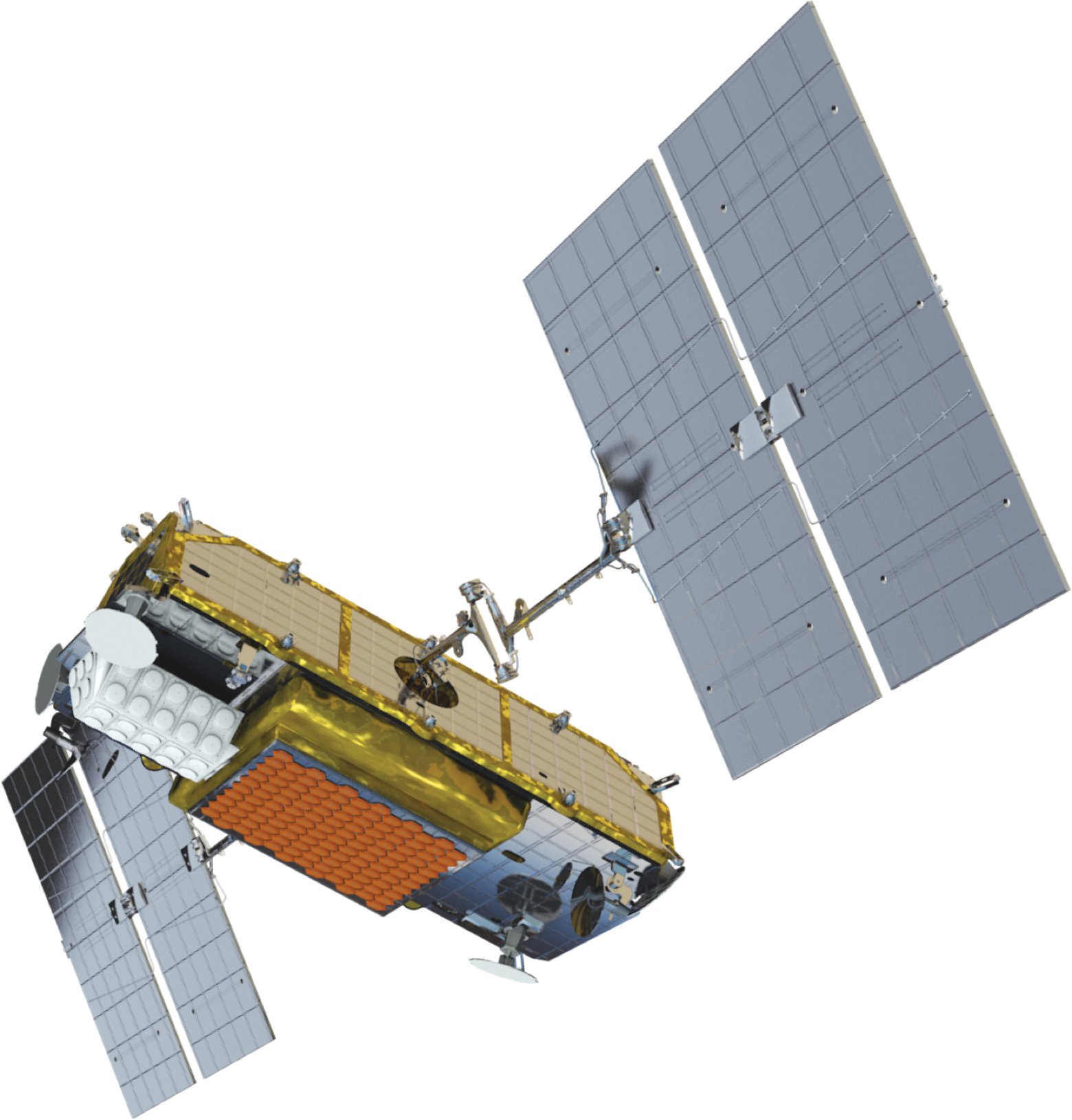 Surface charging & spacecraft
floating potential fluctuations
Plasma effects on solar array
Collection current (losses)
Electrostatic discharges
Single Event Effects in microelectronics
Destructive and / or non-destructive
Event rates & fault propagation
Deep / internal charging of dielectrics & ungrounded metal
Discharges & EM pluses
Total Ionizing Dose (TID) & Total Non-Ionizing Dose (TNID) on microelectronics & materials
System performance degradation against predicts (e.g. WCCA)
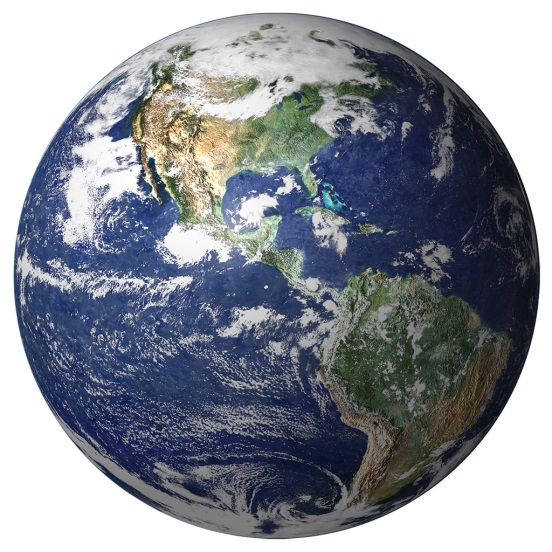 RF / signal scintillation
Drag
… …
Combined surface dose, UV, AO & MMOD degrades materials properties
Thermo-optical, electrical & mechanical
Also results from EP plumes, outgassing, …
Image:  newspace.im/constellations/iridium
2
23 October 2023
LEO invites innovation
J. Likar (2023)
3
23 October 2023
Current state
Radiation related risks are, comparatively, low(ish)
Barrier to entry (cost to orbit) is low
Desire to innovate is high
Capability increases introduce evaluation challenges
Trends towards –  
Tailorable RHA for Class D (Class V) “programmatically constrained” missions
RHA testing / mitigation at functional level
Uncertainties associated w/ parts performance may magnify any uncertainties associated w/ environment
For SEE we want transported LET & proton spectra
Where / when does RPP method for error rate predictions break down
Both surface charging & deep charging have seen significant advances in capabilities to study 3D targets
Still non-uniform recognition why we should care about charging beyond HV arrays (also raised at SEESAW)
Worst case plasma parameters are a critical need
Limitations in material modelling remain
Extensions into high(er) altitude LEO towards slot and MEO (>1000 km)
Combination of observations (and others) contributes to proliferation of operational missions
Also not-absent is the idea of down-playing some hazards and hoping for the best
4
23 October 2023
Error rate determination (simple view)
Xilinx UltraScale+ MP-SoC (16 nm FinFET)
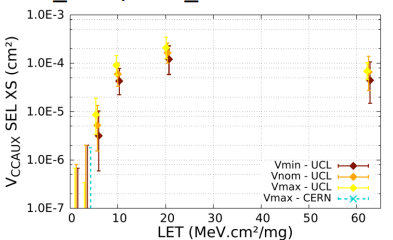 As technology nodes (critical dimensions) decrease we see LETth <<1.0 MeV-cm2/mg, increased uncertainty and more
Trapped protons
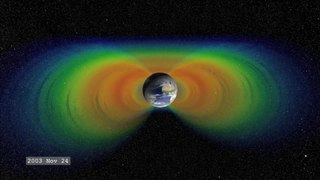 GCRs
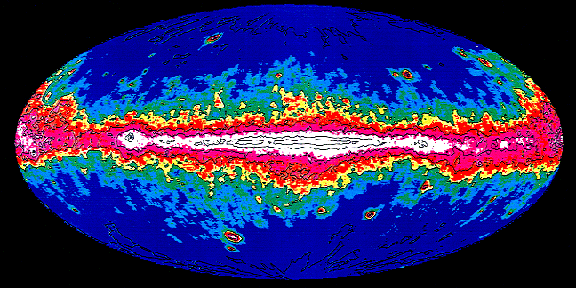 Transported flux (e.g., through spacecraft shielding); credit O3B
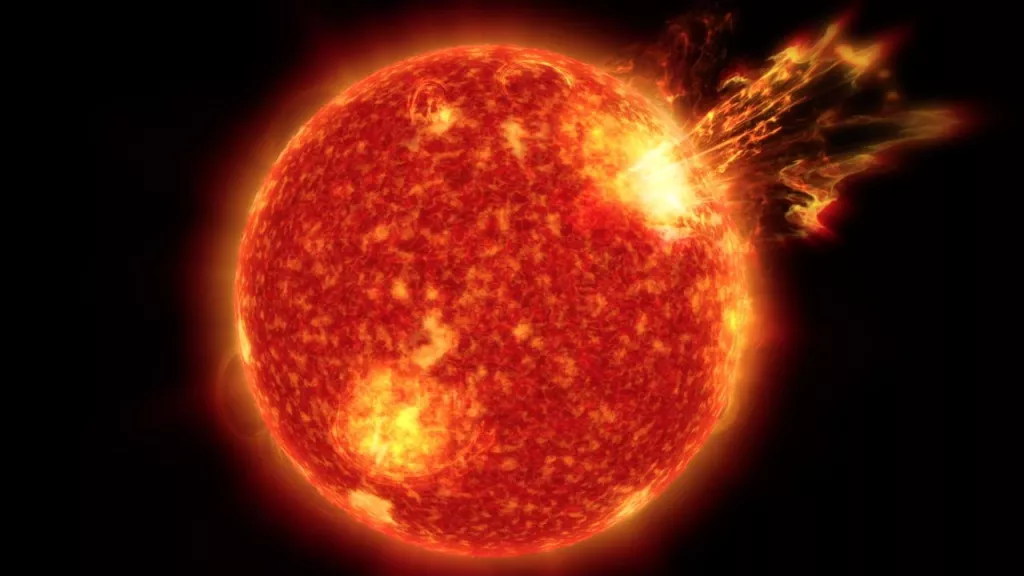 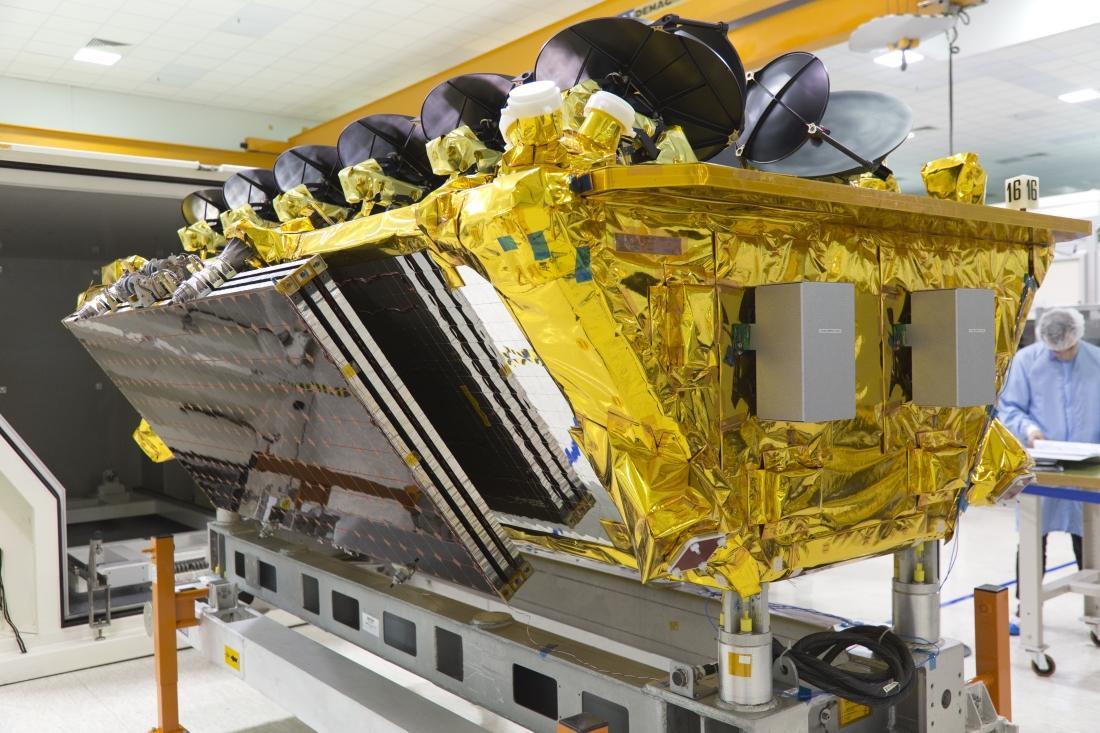 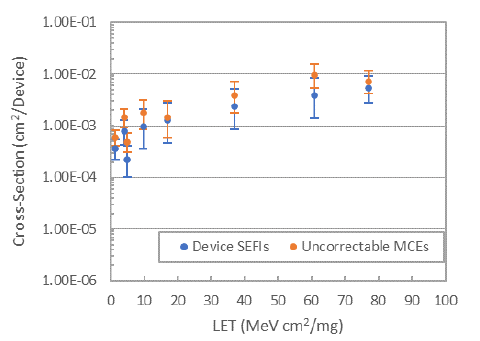 SPEs (flares)
Ambient particle flux
Error rate
AMD Steppe Eagle GPU (28 nm SHP GF)
T. Lange (2018); I. Troxel (2021)
5
23 October 2023
Environment requirements definition
Matrix considers a Class D (Class V) mission at LEO
Characteristics of a Class D (Class V) mission include
High risk acceptability
Not critical to national significance
Experimental or demonstration payload
Low acquisition costs
Less than 1 yr mission lifetime w/ no launch constraints
Class D (Class V) does not imply hazards are ignored but rather “appropriately tailored”
Reliance on infrequently-updated standards & handbooks for charging
J. Likar (2023)
6
23 October 2023
Hopes and dreams (including SEESAW recommendations)
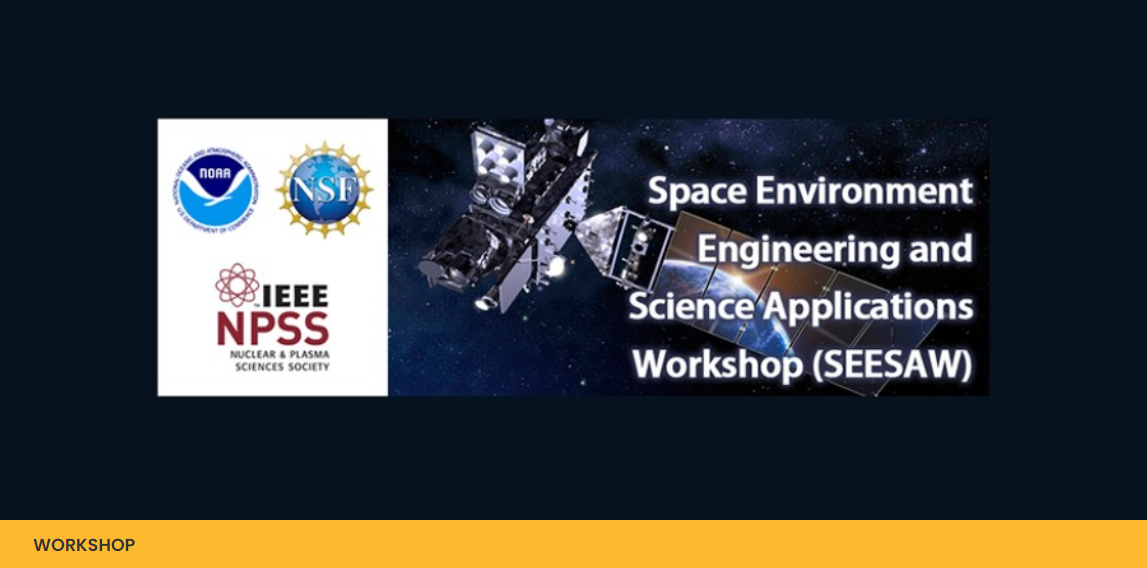 A number of threads (see following chart) were extracted from the Space Environment Engineering and Science Applications Workshops (SEESAW)
5-8 September 2018 (Boulder, CO)
12-16 September 2022 (Laurel, MD)
SEESAW proceedings were organized by topics:
Surface charging
Internal charging
Single Event Effects (SEE)
Total Ionizing Dose and Displacement Damage
Forecast / Nowcast
Of note, there is (was) no explicit “LEO radiation” topic wherefore highlights / hot takes have been extracted from the topical areas listed above
Feedback / corrections / clarifications are most appreciated
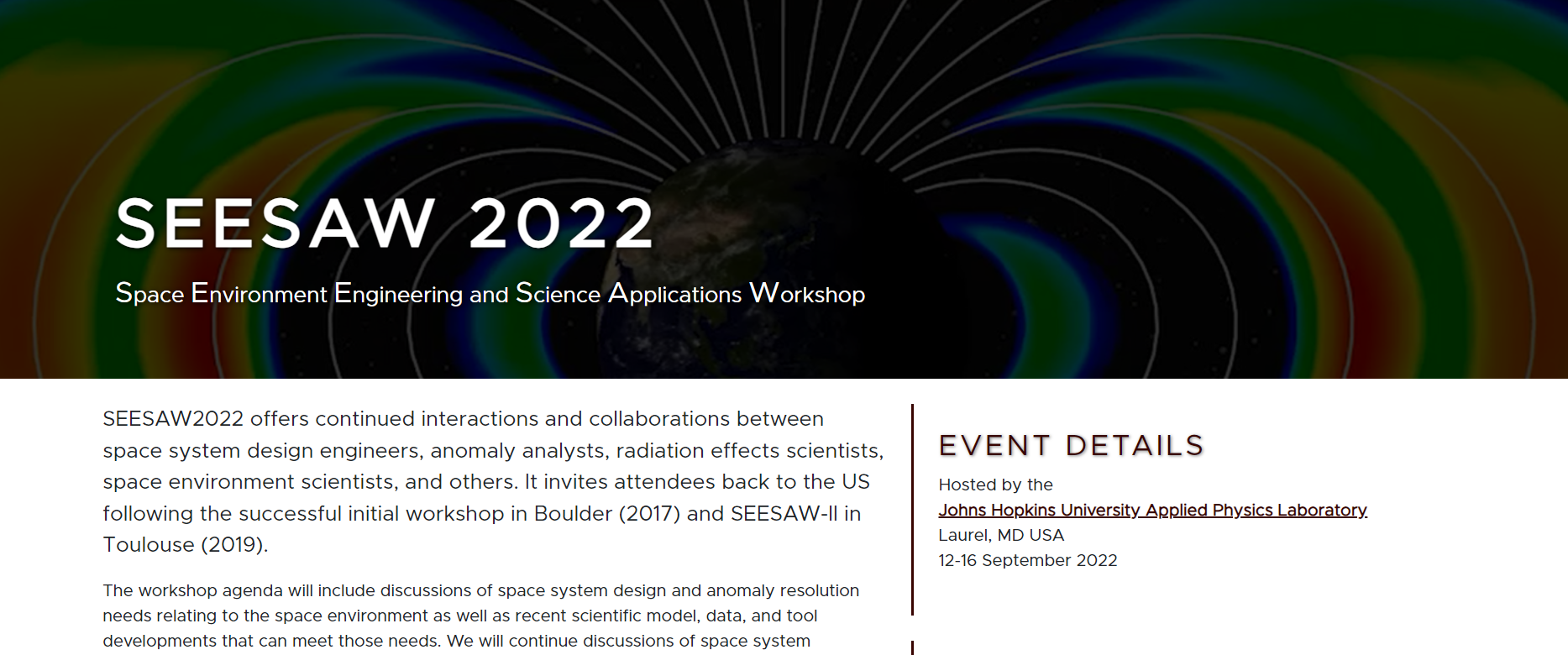 Consolidated pLEO-specific notes / items (2022)
Data latency poor (~100 minutes old)
Sensor orientation at low L (avoid SEM-2)
Need tailorable RHA; legacy style RLAT not feasible
Cannot just use drift kinetic plasma models; need MIT coupling physics
7
23 October 2023
Hopes and dreams (including SEESAW recommendations)
Anomaly attribution, triage, forensics, … , can we attribute root cause to SEE or ESD?
Spacecraft charging (not just surface charging and not just in the Aurora)
SEE is not just an SAA item
Attribution and RRC determination may be in the absence of detailed design / anomaly information
Global coverage electron model (300 keV to 10 MeV) coupled w/ time integrated charging code
Surface charging data gaps Jason2 AMBER / AMBRE, ISS FPMU & POES / MetOp
Localized (nowcast / forecast) plot(s) for auroral activity & Field Aligned Currents (FAC)
Worst-case plasma parameters for V&V in addition to more generalized hazard indicators
Surface charging (especially) is so very target vehicle dependent
Localized (nowcast / forecast) insights into geomagnetic collapse (impacts on proton / GCR driven SEE)
Quick look geomagnetic cutoff tools
Nowcasting / forecasting not enough but coupled with meaningful comparisons
Compare to regional history (e.g. confidence levels)
Compare to asset history since launch
Continued data assimilation into climatological models
Better data coverage at LEO (and elsewhere); low SWaP instrumentation
LEO specific data & models to include atmospheric density, AO & MMOD
8
23 October 2023